Period 4
Lecture 1: Key Concept 4.1 - Communication and Exchange
Afro-Eurasia benefited nutritionally from American foods
European colonization, agriculture and settlements caused deforestation and soil depletion in the Americas.
More profits = more taxes = funding for visual and performing arts = (next slide!)
The effects of transoceanic trade
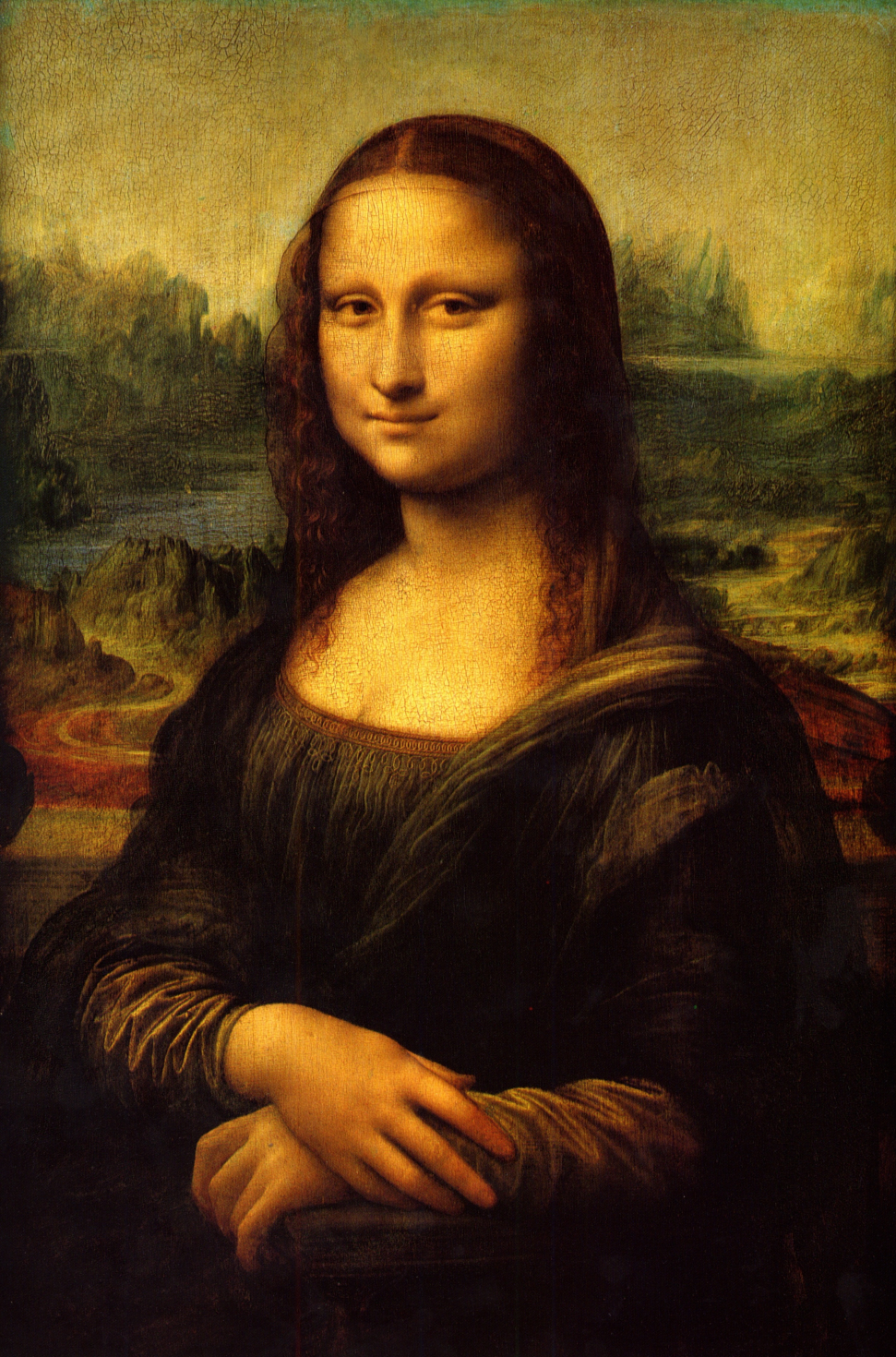 Renaissance art in Europe
Miniature paintings in the Middle East and South Asia
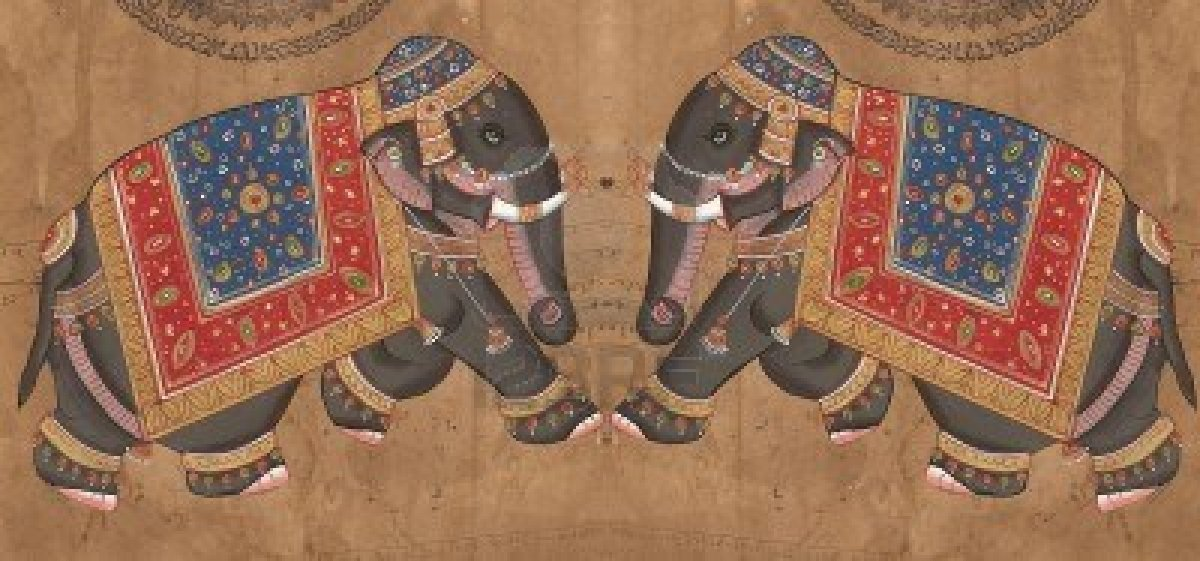 Visual and Performing arts
Wood block prints in Japan
Post-conquest codices in Mesoamerica
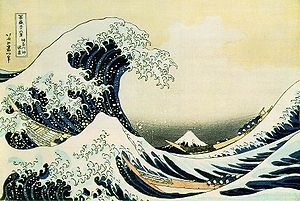 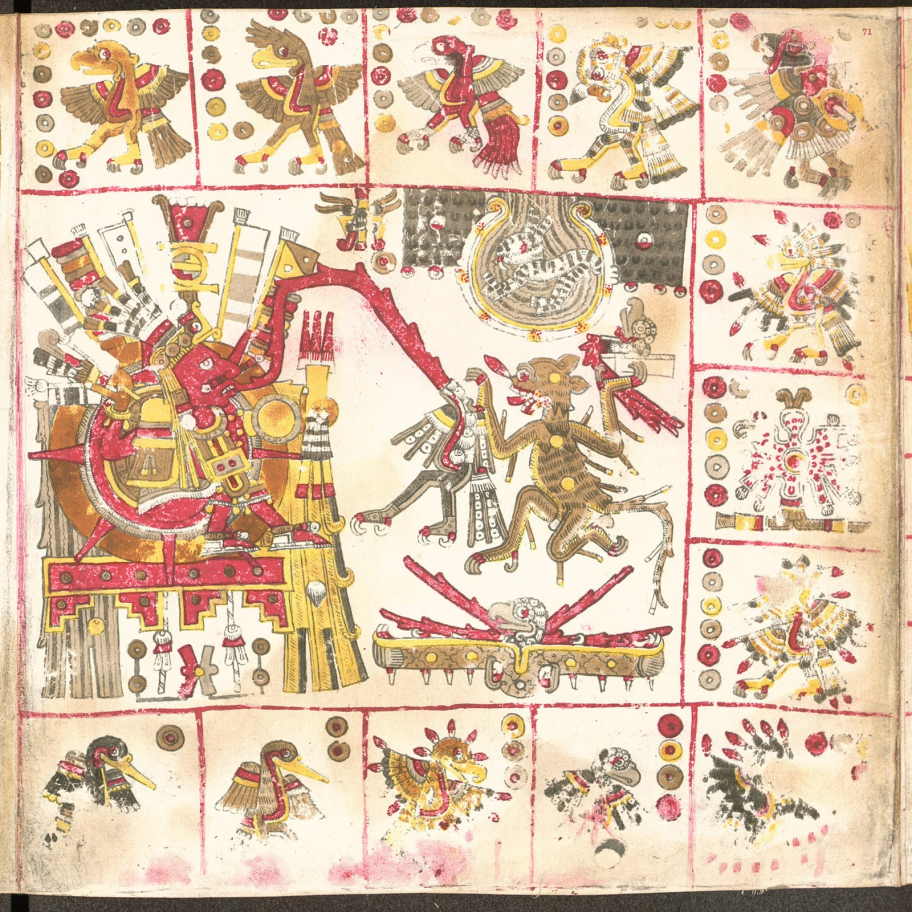 Visual and Performing arts
Shakespeare
Cervantes
Sundiata (Epic from West Africa)
Journey to the West (Chinese lit, Ming)
Kabuki
Literacy expanded
Islam spread to Afro-Eurasia and was adapted. Split between Sunni and Shi’a and Sufi became more widespread.
Christianity spread and split during the Reformation.
Buddhism spread in Asia.
Religion
Vodun in Caribbean (you know it as Voodoo)
Cults of saints in Latin America – Christian saints were venerated but so were colonial figures like missionaries, nuns, etc.
Sikhism in south Asia – monotheistic religion founded by Guru Nanak (Punjab region). 5th largest religion in the world. Focus on control like a saint-warrior.
Religion Part 2